Тыва дыл.2 класс.Ат болгаш фамилияга улуг үжүк
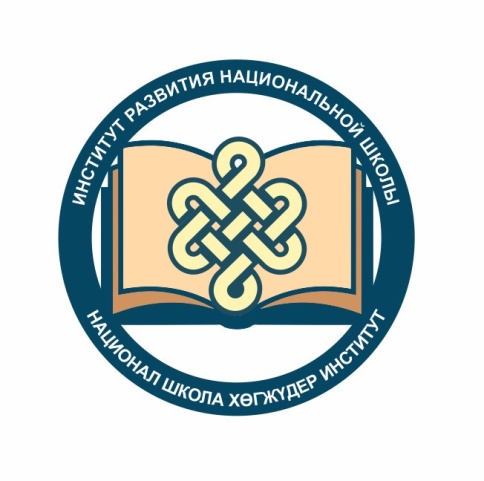 .
Тургузукчузу:
Оюн Салбак Марковна,
Кызылдың муниципалдыг
автономнуг өөредилге чери 
«Н.Н. Макаренко аттыг 
Лицей №15»-тиң эге класстар башкызы.
Ребустарны тып
Алдын
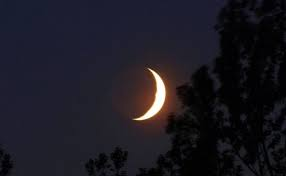 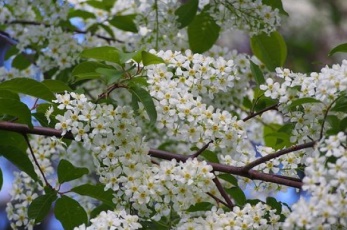 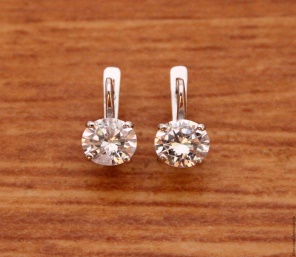 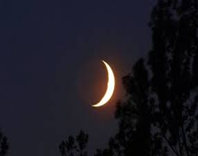 даш
Ребустарны тып
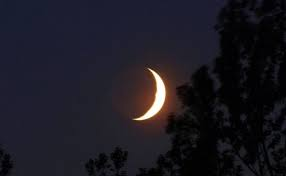 Алдын +
Алдынай
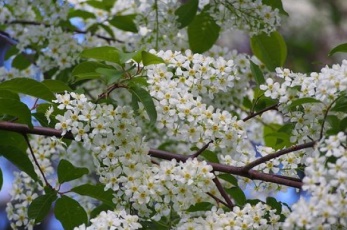 Чодураа
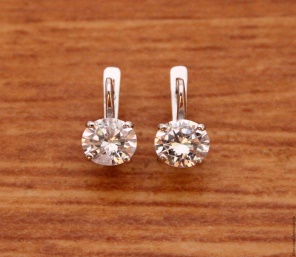 Сырга
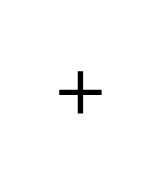 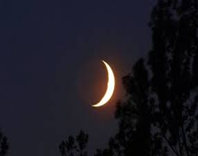 даш -  Айдаш
Ат болгаш фамилияга улуг үжүк
Дүрүм
Ат болгаш фамилияны,адазының адын улуг үжүктер-биле бижиир. Чижээ: Ооржак Серенмаа Сундуевна
Мергежилге 220 (ар 91)
-Алышкылар деп кымнарыл?
-Угбашкылар деп кымнарыл?
-Кымны даайым дээрил?
-Кымны даай-авай дээрил?
Мергежилге 220 (ар 91)
-Кады төрээн оолдарны алышкылар дээр.
-Кады төрээн уругларны угбашкылар деп адаар. 
-Даайы дээрге авазының кады төрээн акызы азы эр дуңмазы.
-Авазының кады төрээн угбазын азы кыс дуңмазын даай-авай дээр.
Мергежилге 222
Төрелдериңерниң адын, фамилиязын, адазының адын база мергежилин бижиңер
Кандыг үжүк-биле сөстерни бижээнил?
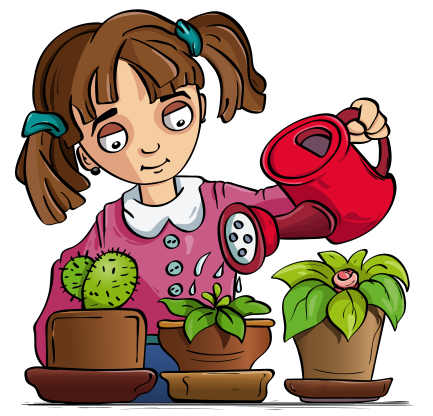 Чечек
Ч(ч) ечек  класста  Ч(ч)ечектерин суггарган.
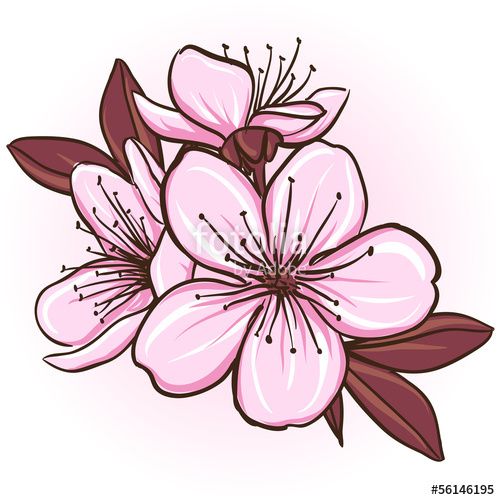 чечек
Кандыг үжүк-биле сөстерни бижээнил?
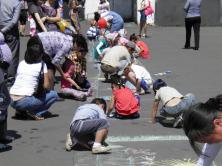 Аржаан
А(а)ржаан чайын А(а)ржаанче ада-иези-биле чоруур.
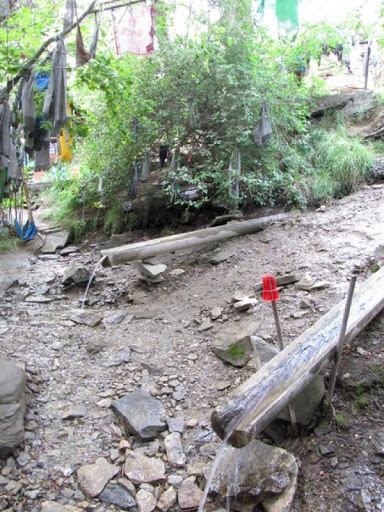 аржаан
Онаалга
Мергежилге 228 (ар. 94).